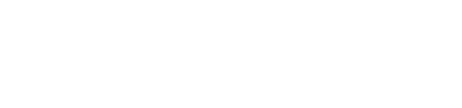 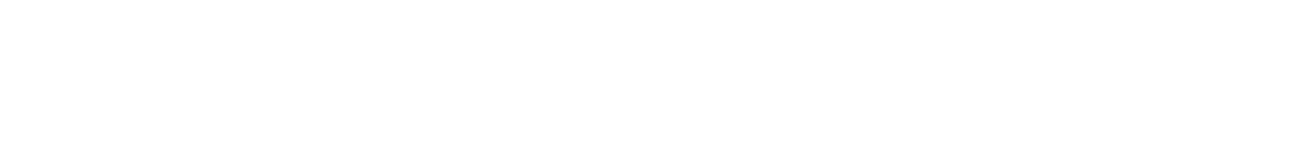 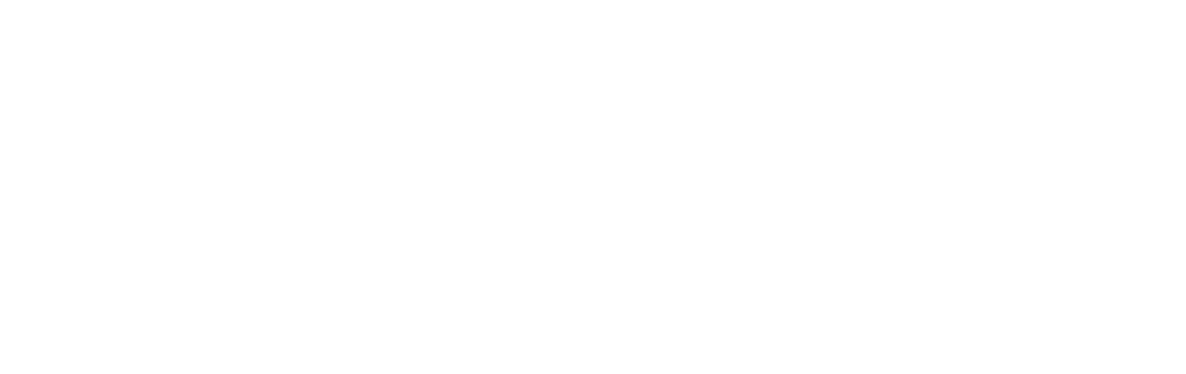 Forgetfulness
“has forgotten that he was cleansed from his old sins” (2 Peter 1:9).
Cleansing of sins freed us from bondage – Romans 6:15-23 – to work righteousness.
Cleansing of sins freed us from dead works – Hebrews 9:14 – to serve God.
One who forgets the cleansing of his sins forgets he is a new creature created for good works – Ephesians 2:10
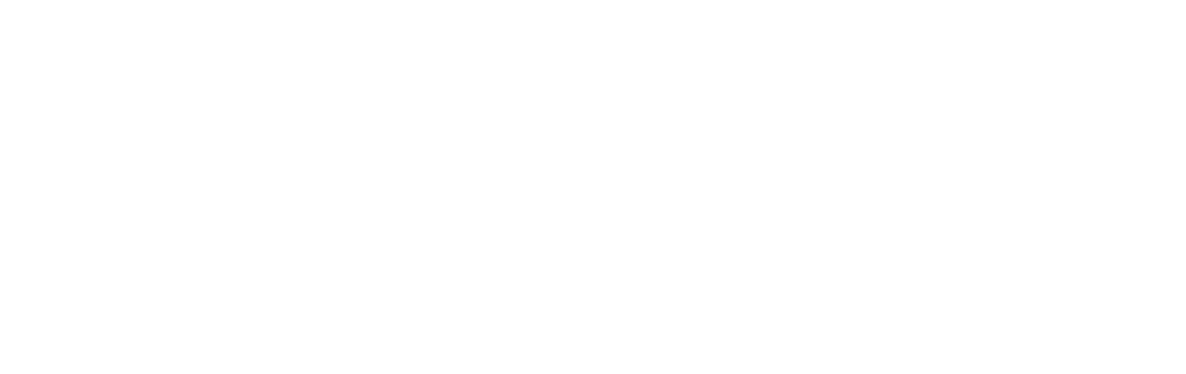 Forgetfulness
Shifted Focus
Love for the Present World – 2 Timothy 4:10; James 4:3-4
Worry – Matthew 6:19-25, 31-34
Sorrow – 1 Thessalonians 4:13-18
Suffering – 2 Corinthians 4:16-18; Romans 8:18
Persecution – 1 Peter 4:12-16
Trials – James 1:2-4
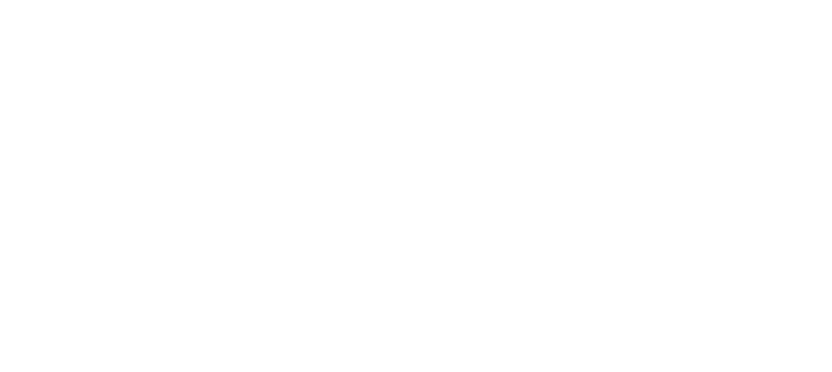 Spiritual Decline – Hebrews 5:11-14; 6:4-8
Stumbling – John 12:35-36; 11:9-10; 2 Peter 1:10
Unsure Call and Election – 2 Peter 1:10 (cf. 1 John 5:13)
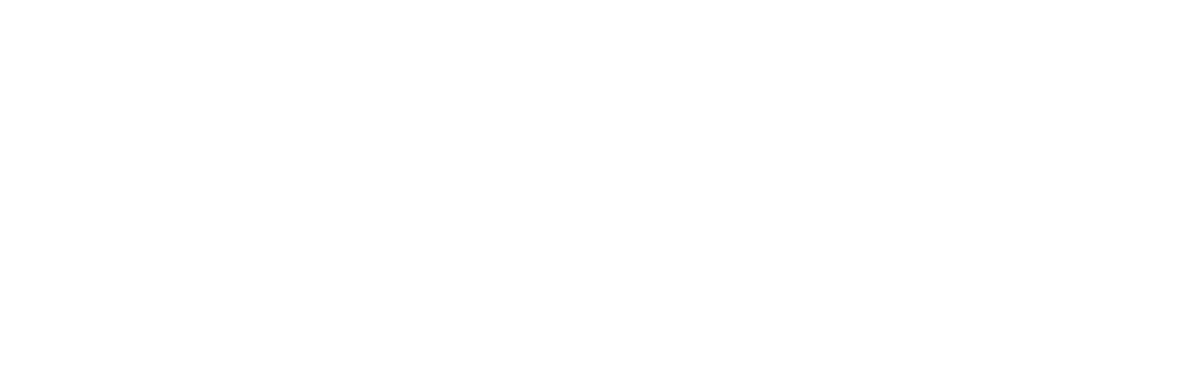 Seek Things Which are Above – Colossians 3:1-4
(vv. 1b-2) – above where Christ is.
In the heavenly places in Christ – Ephesians 2:4-7
By seeking Christ in His word – Colossians 2:6-10; 3:10-14, 17; 2 Timothy 2:1, 4, 15
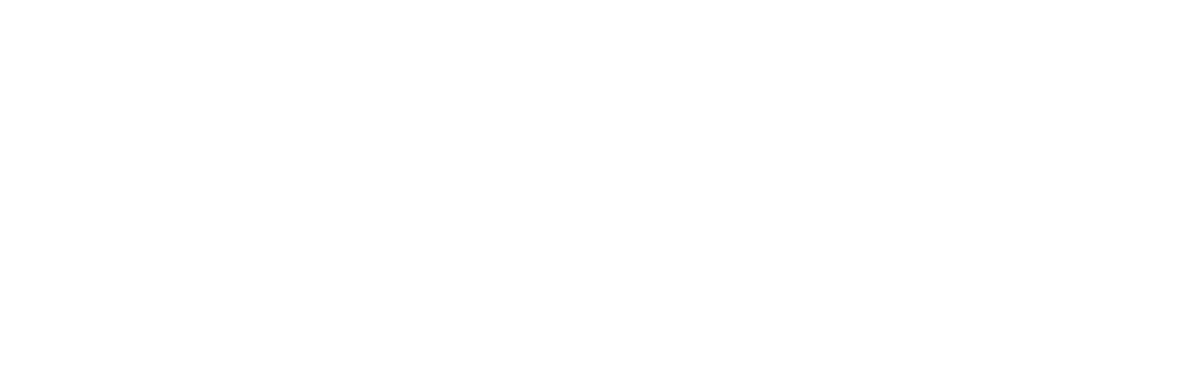 Seek Things Which are Above – Colossians 3:1-4
See Beyond the Physical Realm
2 Corinthians 5:6-8 – walk by faith, not by sight.
See beyond the physical into the spiritual realm of God by:
Studying God’s word – 1 Corinthians 2:13-16
Entering God’s presence in worship – Hebrews 10:19-25
Entering God’s presence in prayer – Hebrews 4:14-16
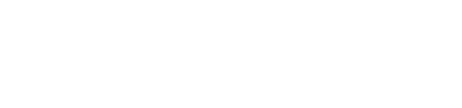 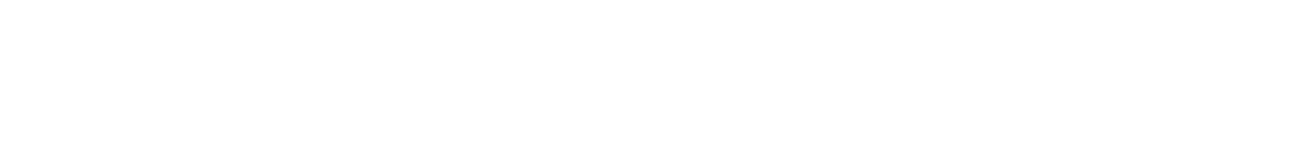